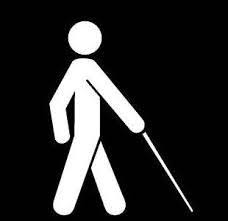 ZPĚTNÁ VAZBA je informace 
upozorňující na to, zda chování nějakého systému 
je nebo není na žádoucí cestě
Teď nás čeká jeden nejtěžší úkolů v semestru
Zvolte si dva lidi, kterým důvěřujete.
Zavolejte jim a zeptejte se:
Jakou stránku mé osobnosti si myslíš, že přeceňuji nebo podceňuji?  

Váš úkol: Pozorujte co to s vámi uvnitř dělá, když se jich ptáte, když vám to říkají...
Hodnocení chování
Milá Jani, jsi mírná, klidná, soustředěná a pozorná. Dokážeš o všech věcech uvažovat do hloubky, jsi přemýšlivá. V poslední době jsi vyrovnanější a sebevědomější. Snažíš se dávat pozor na své povinnosti, byť Tě lenost někdy přemůže. Svojí muzikálností a hrou na violoncello podporuješ třídní orchestr. Hlásíš se, když něčemu nerozumíš. Při vyučování pracuješ a reaguješ na pokyny učitele, nevyrušuješ. 




Dostupné z : https://dl1.cuni.cz/pluginfile.php/332254/mod_resource/content/1/%21Zp%C4%9Btn%C3%A1%20vazba%20-%20text.pdf
Hodnocení – Český jazyk
Milá Jano, v epoše českého jazyka jsme se věnovali poznávání temperamentů, jejich vlivu na život člověka a také na styl jeho vyjadřování a další práci s jazykem. V této epoše jsi při skupinové práci spolupracovala se spolužáky a plnila zadané úkoly. Při práci s řečí a s rytmy ses zapojovala a na vyučování jsi byla vždy připravena. Tvým přínosem v hodinách epochy i cvičné češtiny byl kladení relevantních otázek, které často pomáhaly jak Tobě, tak celé třídě. V budoucnu by mohlo být přínosnější, kdybys více reagovala na příspěvky ostatních spolužáků. Tvůj jasný pohled, který jsem mohla vnímat zatím pouze ve Tvých slohových pracích, by totiž mohl velmi přispět společenství třídy, nahlédnout diskutovaná témata ze zajímavých úhlů a krystalickou čistotou.



Dostupné z : https://dl1.cuni.cz/pluginfile.php/332254/mod_resource/content/1/%21Zp%C4%9Btn%C3%A1%20vazba%20-%20text.pdf
Postup při vedení rozhovoru:
Ověření porozumění 
					           Závěr
			Kladení otázek
Vysvětlování
					 Navázaní vztahu 
Naslouchání
[Speaker Notes: Usporiadajte do chronologicky logického poradia]
Technika vedení rozhovoru
Navázaní vztahu
Naslouchání
Kladení otázek
Vysvětlování
Ověření porozumění 
Závěr
Navázaní vztahu
Naslouchání
Kladení otázek
Vysvětlování
Ověření porozumění 
Závěr
První kontakt
Techniky vedení rozhovoru
PRVNÍ KONTAKT = Navázání vztahu
Pozdrav
Podání ruky
Oslovení jménem
Úsměv, oční kontakt
Úvodní konverzace, představení učitele, tématu schůzky
Stabilizované tělo = stabilizované emoce
Aktivní naslouchání
Navázaní vztahu
Naslouchání
Kladení otázek
Vysvětlování
Ověření porozumění 
Závěr
Jak?
Aktivní naslouchání
Oční kontakt
Projevování zájmu neverbálními prostředky (nastavení těla, pokyvování hlavou
Slovní povzbuzování (hm, opravdu, povídejte)
Kladení otázek (otevřené i uzavřené, s rozvahou, nepřerušovat hovor)
Parafrázování 
Zrcadlení
Parafrázování
Rekapitulujeme vyslechnuté jinými slovy, ověřujeme, dáváme najevo porozumění
Nehodnotíme, neděláme závěry
Dáváme najevo přesné a správné pochopení obsahu
Ukazujeme respekt
Dáváme možnost korekce
Užíváme věty typu: „Vy říkáte, že …“  „ Jestli Vám dobře rozumím, tak …“ „Takže, …“
Zodpovědnost za případné nepochopení, či neporozumění bereme na sebe.
Získáváme čas.
Parafrázujte
„Paní učitelko, já už jsem se rozhodla vám zavolat, to je neúnosné, těch úkolů co Anička denně dostává, vždyť ona stále buď sedí u počítače nebo vypracovávat úkoly. Už je z toho nešťastná, unavená. Včera zrovna plakala, že nestíhá. Mám o ni obavy, reaguje jinak, je nervózní. Podle mě jí chybí i kamarádi. Já ale nemám čas se jí věnovat, jí pomáhat, také mám svou práci, musím navařit, není to snadné sladit práci z domu a péči o rodinu. Ať už znovu otevřou školy, ale to zas tam budou ty děcka sedět celý den v rouškách, to také není žádná výhra, že jo.“
Parafrázujte
Maminka, povoláním právnička, si se zájmem prohlíží nástěnku, na které jste si s žáky vytvořili přehled dohodnutých pravidel chování ve třídě. Pravidla jsou napsané na barevných kamíncích a ty nalepené na nástěnce. Na modrém kamínku je napsáno „Neskáčeme si do řeči.", na červeném kamínku zase "Respektujeme názory spolužáků." atd. Maminka se na Vás podívá a zeptá se: „A to ty kamínky to je jako co?“
Zatím co při parafrázování věnujeme pozornost tomu, co partner říká, při zrcadlení se soustředíme na uznání jeho pocitů.




Video
https://www.youtube.com/watch?v=OHUcJWpmGbo
Zrcadlení
Dáváme komunikačnímu partnerovi najevo porozumění
Uznáváme jeho pocity
Zrcadlení vyjadřujeme tělesně i slovy
Ukazujeme respekt
Snažíme se používat slova smyslového vnímání
Užíváme věty typu: „Slyším, že se zlobíte …“  „ Vidím, že máte obavy …“ 
Pozor na slovo „chápu“ – lepší alternativa?
Zodpovědnost za případné nepochopení, či neporozumění bereme na sebe.
Zrcadlení:
„Paní učitelko, já už jsem se rozhodla vám zavolat, to je neúnosné, těch úkolů co Anička denně dostává, vždyť ona stále buď sedí u počítače nebo vypracovává úkoly. Už je z toho nešťastná, unavená. Včera zrovna plakala, že nestíhá. Mám o ni obavy, reaguje jinak, je nervózní. Podle mě jí chybí i kamarádi. Já ale nemám čas se jí věnovat, jí pomáhat, také mám svou práci, musím navařit, není to snadné sladit práci z domu a péči o rodinu. Ať už znovu otevřou školy, ale to zas tam budou ty děcka sedět celý den v rouškách, to také není žádná výhra, že jo.“
[Speaker Notes: Zrkadlite - kaźdý individuálne (3 min) - potom kontrola (do chatu alebo verbálne)]
Kladení otázek
Získáváme potřebné informace
1 věta = 1 otázka
Otevřené otázky
Uzavřené otázky
Navázaní vztahu
Naslouchání
Kladení otázek
Vysvětlování
Ověření porozumění 
Závěr
Vysvětlování
Stručně - jasně – výstižně
Bez odborné terminologie
Jazykem partnera
Poskytnout důvod „proč?“
Navázaní vztahu
Naslouchání
Kladení otázek
Vysvětlování
Ověření porozumění 
Závěr
Ověření porozumění – Teach back metoda
Zodpovědnost bereme na sebe

„Chci se jen ujistit, že jsem Vám všechno správně 
vysvětlila, mohla byste mi prosím zopakovat, jak budete 
s Toníkem doma pokračovat.“

 
„Chtěl bych se ujistit, že jsem nezapomněl a nic důležitého,
prosím připomeňte mi, jak budete s Toníkem procvičovat ….“

„Snáď som na nič nezabudla, vadilo by Vám, keby sme si spolu ešte raz prešli? (plus vysvetlenie prečo). Mám skúsenosť, že rodičom to dáva vačší zmysel, keď si to sami zopakujú …“ (prípadne Osvedčilo sa mi, keď …
Navázaní vztahu
Naslouchání
Kladení otázek
Vysvětlování
Ověření porozumění 
Závěr
Závěr = otázka
Máte nějaké otázky? 
Rozumíte tomu?
Ještě něco?


Jaké otázky máte?
Na co se chcete zeptat?
Pokiaľ sa chcete ešte na niečo opýtať, rada odpoviem.
Navázaní vztahu
Naslouchání
Kladení otázek
Vysvětlování
Ověření porozumění 
Závěr
Role Play: Učitel – Rodič - Pozorovatel
Situace 1: Vyhledá Vás rodič žákyně Anny, kterou jste včera přesadil/a od nejlepší kamarádky k žákovi s problémovým chováním. Váš záměr byl problémového žáka „zkrotit“ přítomností vzorné žákyně, kterou Anička je. Rodič je rozčilený, zastihl Vás na chodbě školy. Navažte s ním vztah, naslouchejte, dejte mu najevo zájem, pokuste se mu situaci vysvětlit a najít řešení.
Role Play: Učitel – Rodič - Pozorovatel
Situace 2: Žáci deváté třídy zničili lavici. Jako výsledek Vašeho výchovného rozhovoru, sami navrhli, že zakoupí potřebný materiál a s pomocí pana školníka lavici opraví. S výsledkem jste spokojen/á, žáci se k problému postavili zodpovědně, ani investice k zakoupení materiálu není vysoká, každý provinilý žák zaplatí 100 Kč. V konzultačních hodinách Vás však navštíví rodič jednoho z nich, kterému se zdá nepřiměřené, aby žáci dotovali školu. Má sarkastické poznámky, například, že si za ty peníze kupují učitelky koláčky ke kávě. Navažte s rodičem vztah, naslouchejte, pokuste se situaci vyřešit.
Role Play: Učitel – Rodič - Pozorovatel
Situace 3: Navštíví Vás rodič žáka 6. třídy Filipa, který vyjadřuje obavy, že Filip není v kolektivu oblíbený, máte pocit, že naznačuje možnou šikanu. Filip je tichý, introvertní žák se slabým prospěchem, jeho rodič je jeho kopie, mluví tiše, vystrašeně, nesouvisle. Cítíte z něj nervozitu, respekt před autoritami, ale také obavy o dítě. Navažte s rodičem vztah, naslouchejte, dejte mu najevo zájem, pokuste se situaci vyřešit.
Role Play: Učitel – Rodič - Pozorovatel
Situace 4: Navštíví Vás maminka žáka Alberta, který dosahuje ve Vašem předmětu slabé výsledky. Albert je ze sociálně slabší rodiny, maminka je samoživitelka, má dosažené pouze základní vzdělání. Rada by Albertovi pomohla při domácí přípravě, ale neví jak. Maminku si poslechněte, aktivně naslouchejte, ptejte se, a následně jí vysvětlete jak postupovat při přípravě na Váš předmět, čemu se může doma s Albertem věnovat (buďte konkrétní, vyberte si např. konkrétní tematický celek). Ověřte si porozumění.
Zadání:
Pracujte ve trojicích
Střídejte role Učitel - Rodič - Pozorovatel, vyzkoušejte si každou z rolí
Zachovejte svou autenticitu v gendru a aprobaci
Pozorovatel pozoruje, zapisuje poznámky, poskytuje učiteli popisnou zpětnou vazbu
Časový limit: 20 minut


„Snáď som to vysvetlila dostatočne jasne, zopakujme si prosím, čo budete vlastne robiť, aby ste si to potom nemuseli komplikovane vyjasňovať v skupinkách.“